ALT UND JUNG
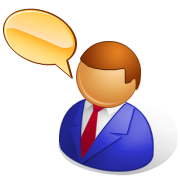 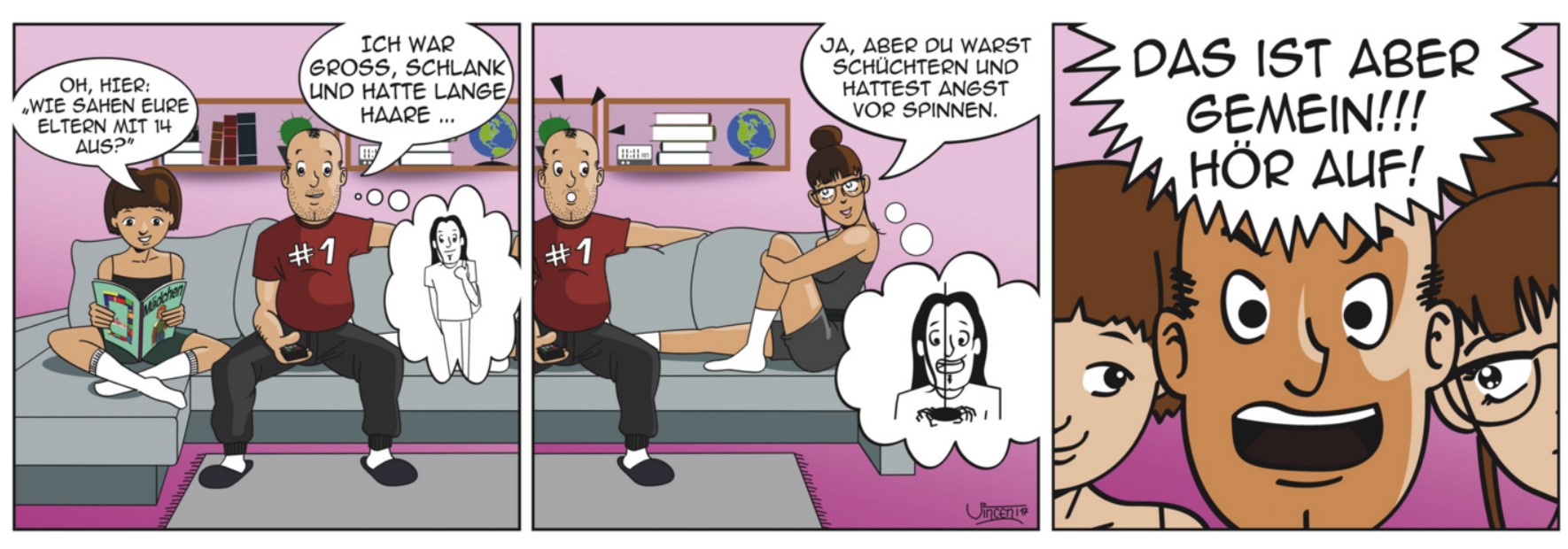 ein Comic
 ein Text
 ein Lied
 Dieses Dokument ist
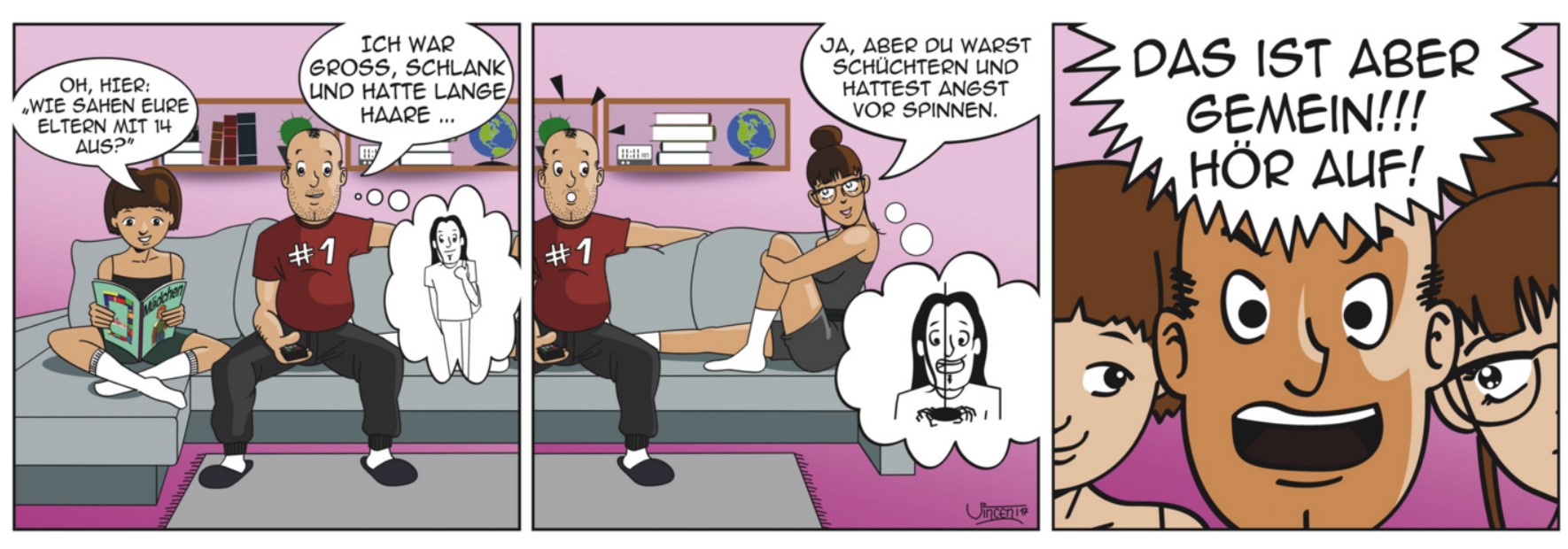 eine Person.
 zwei Personen.
 drei Personen.
 Ich sehe …
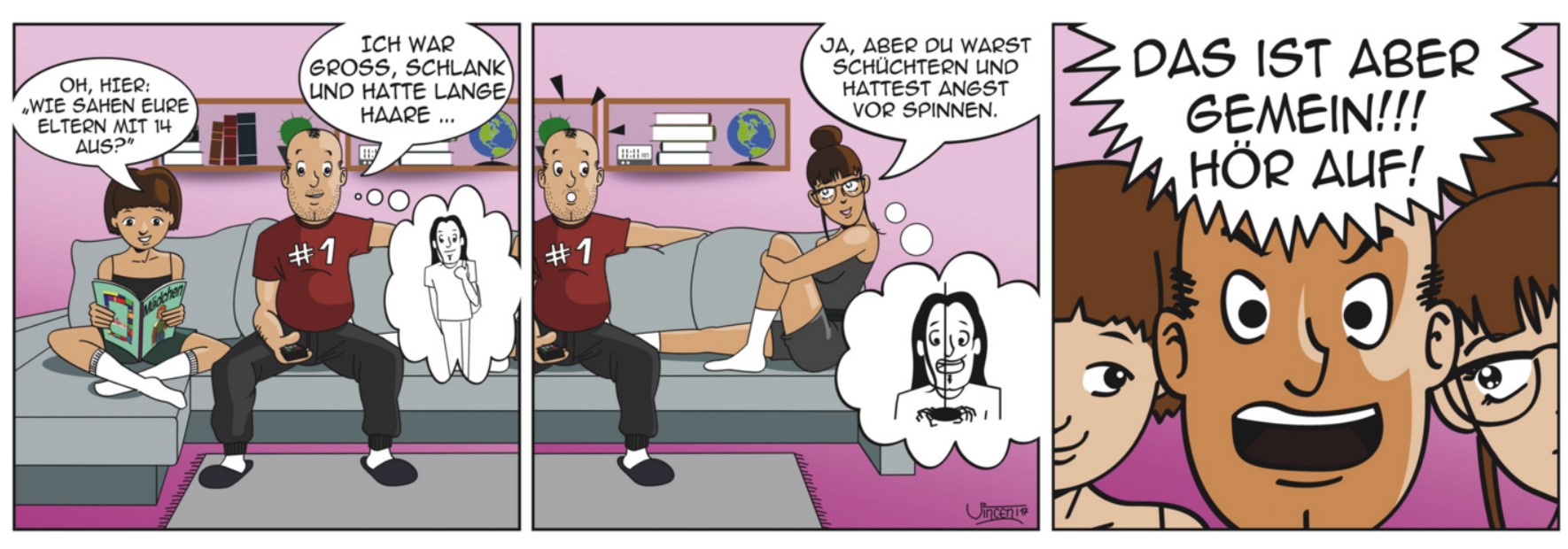 ein Bruder und seine Schwester.
 ein Vater und seine Mutter.
 ein Vater und seine Tochter.
 Die zwei Personen sind …
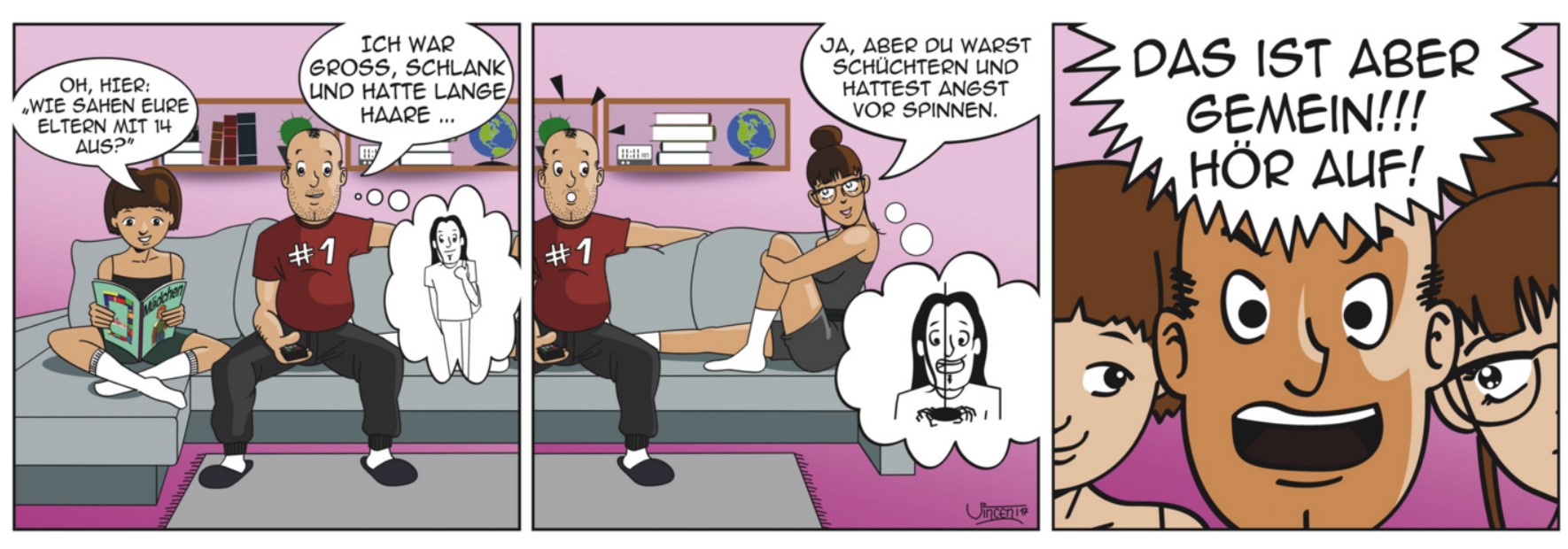 in der Küche.
 im Wohnzimmer.
 im Badezimmer.
 Die Szene spielt …
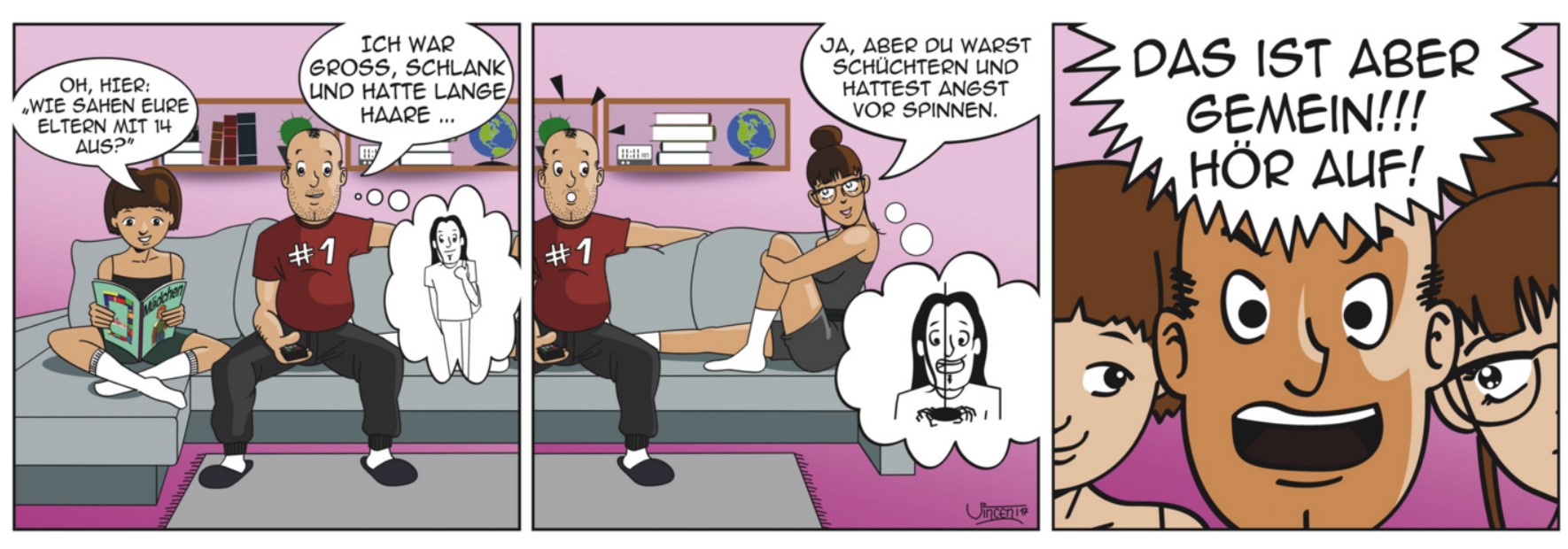 liest eine Illustrierte.
 arbeitet.
 surft im Internet.
 Die Tochter …
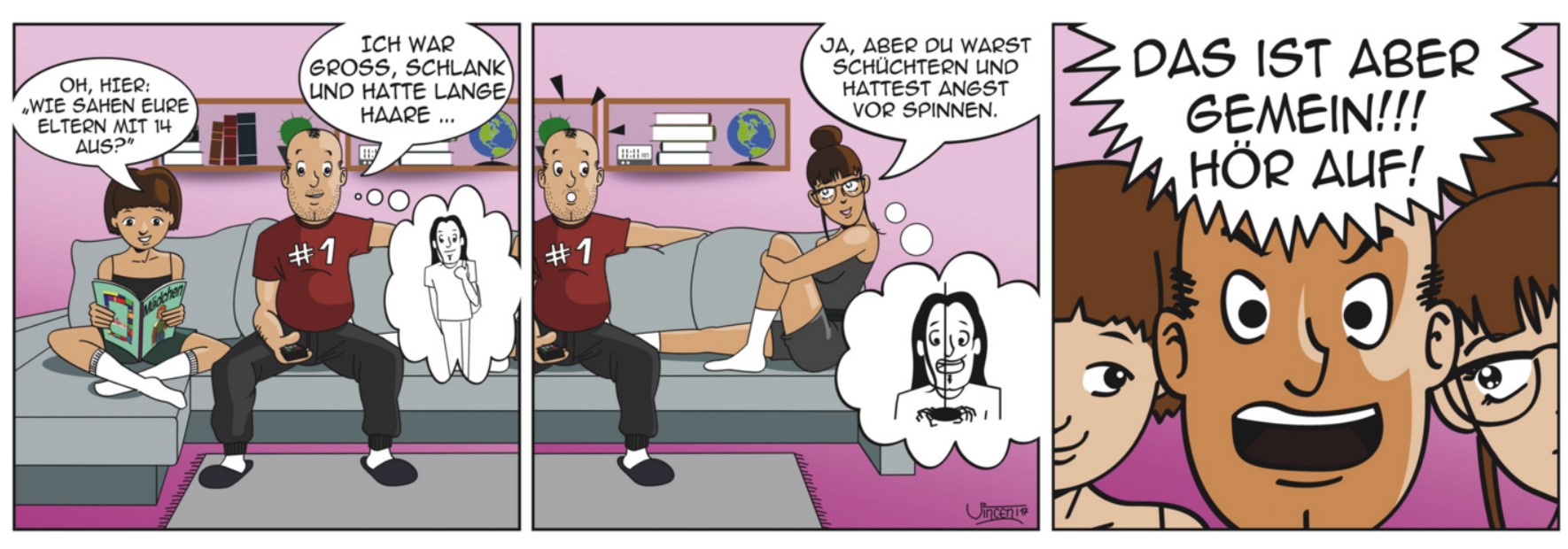 arbeitet.
 liest die Zeitung.
 sieht fern.
 Der Vater …
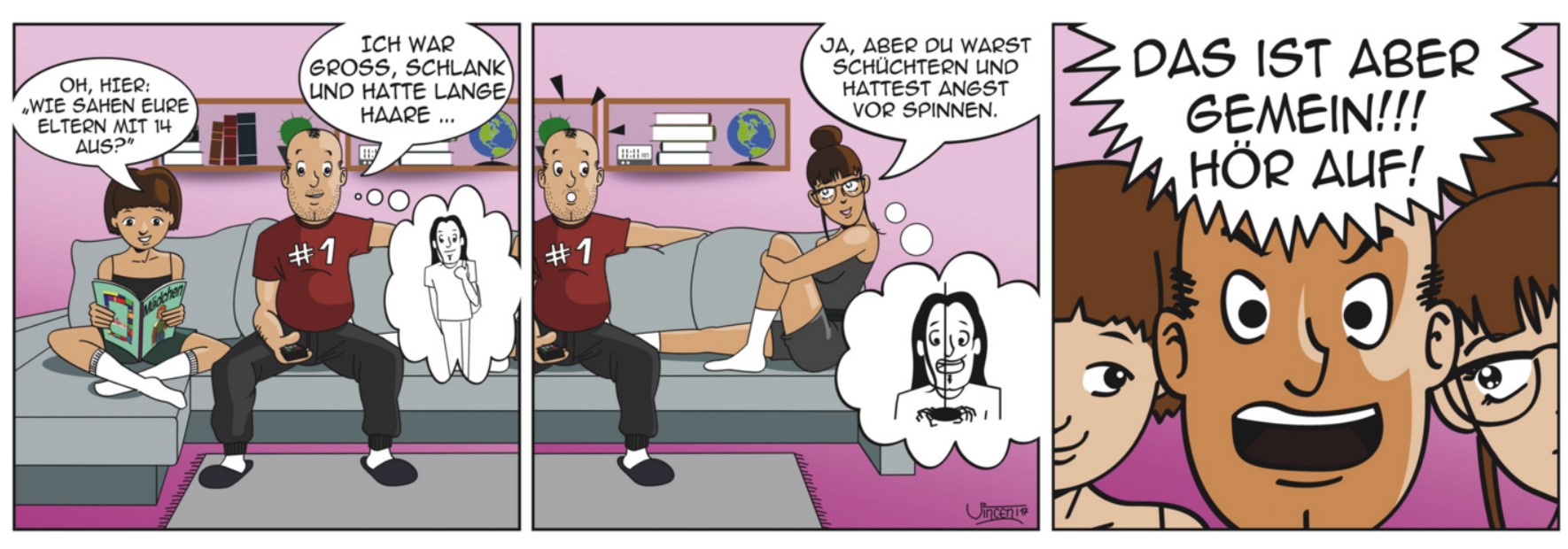 auf einem Stuhl.
 am Tisch.
 auf einem Sofa.
 Vater und Tochter sitzen …
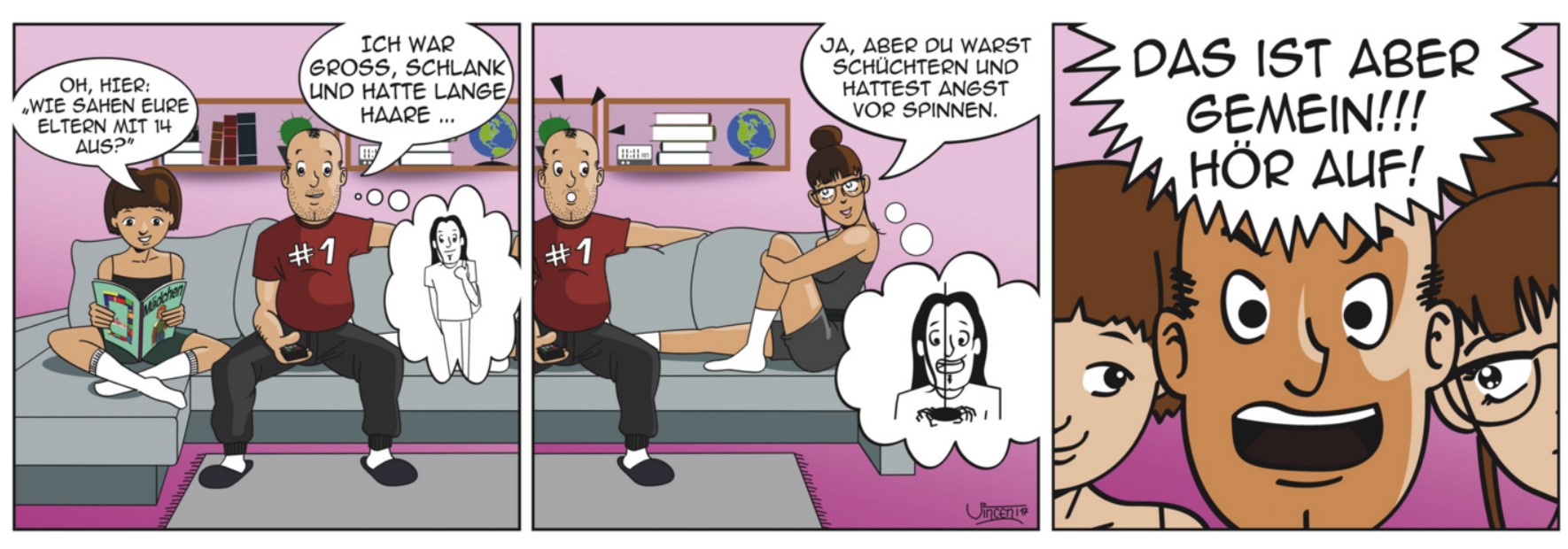  Was möchte die Tochter wissen?
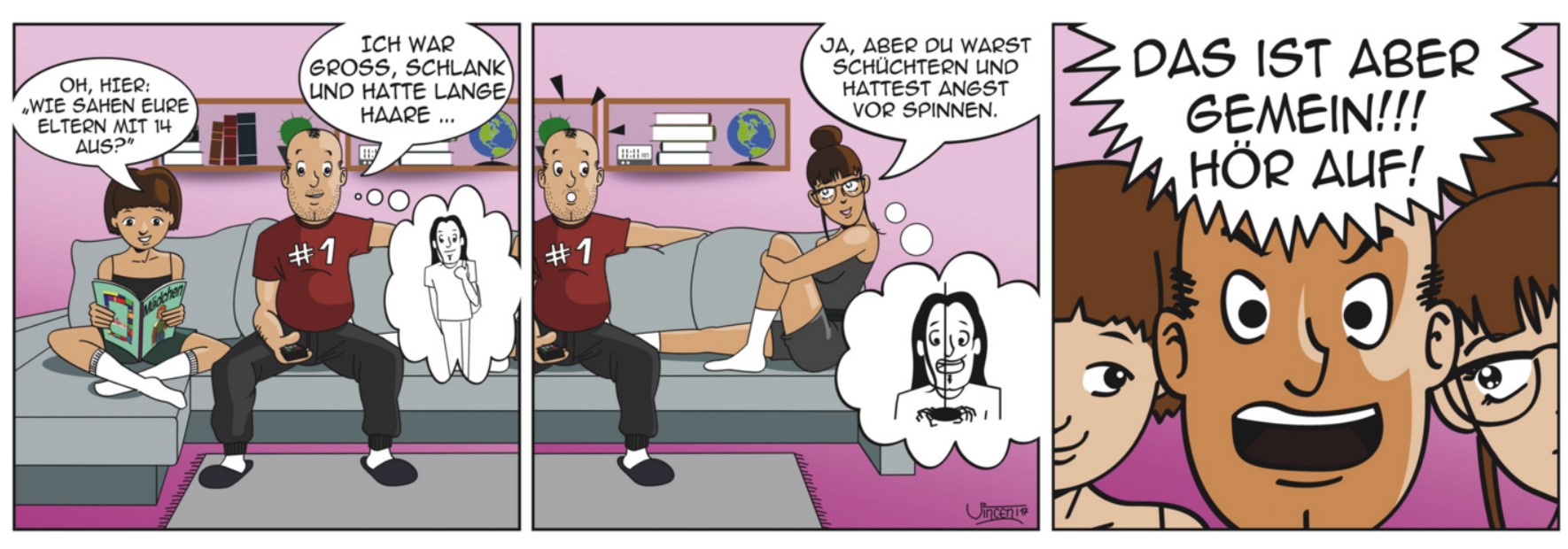  Beschreibe den Vater!
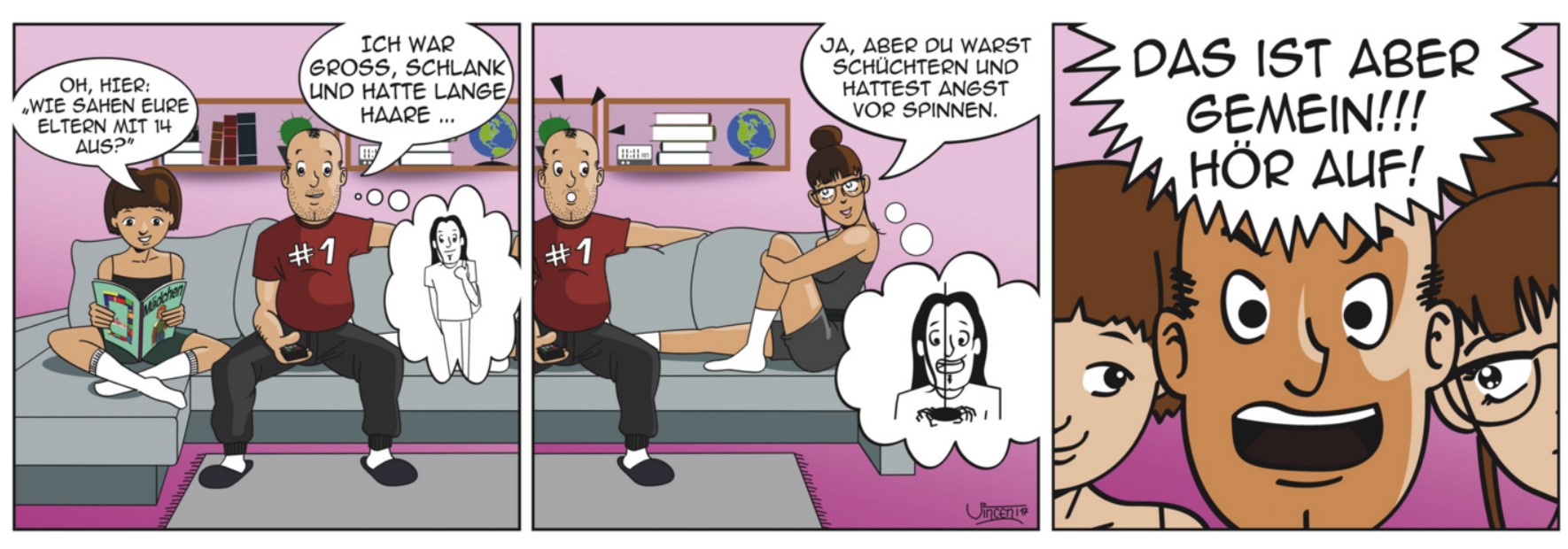  Was antwortet der Vater?
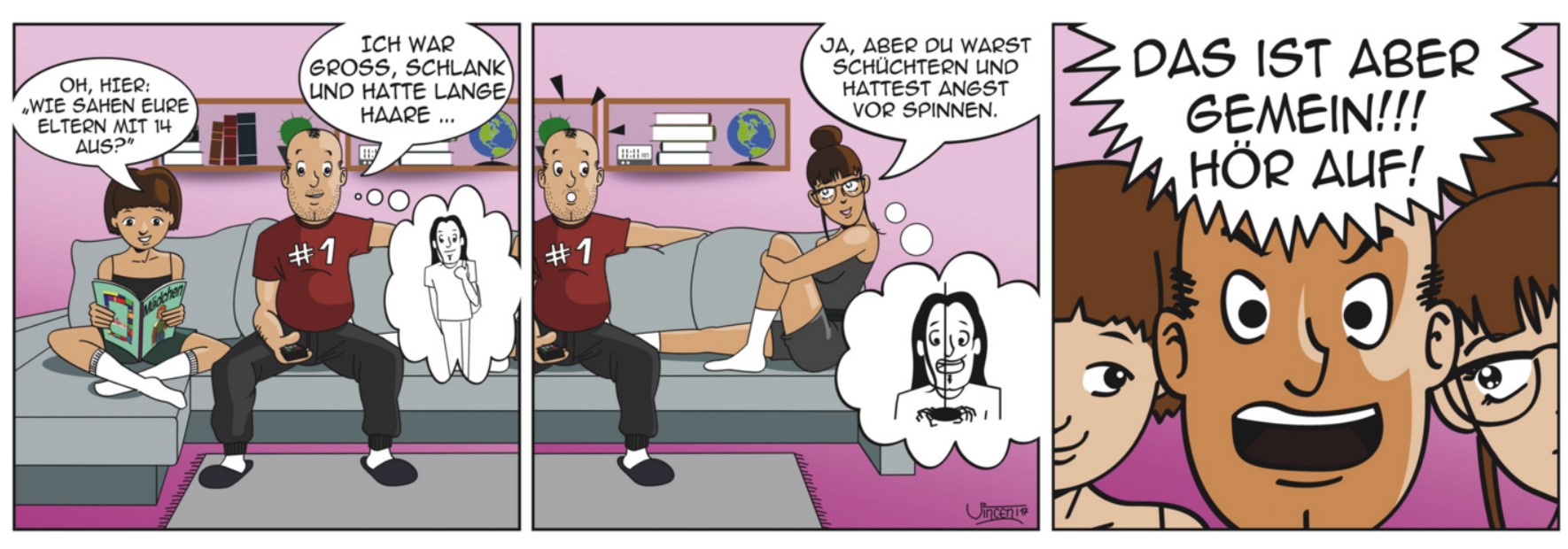 die Mutter.
 die Schwester.
 die Oma.
 Die Frau rechts ist …
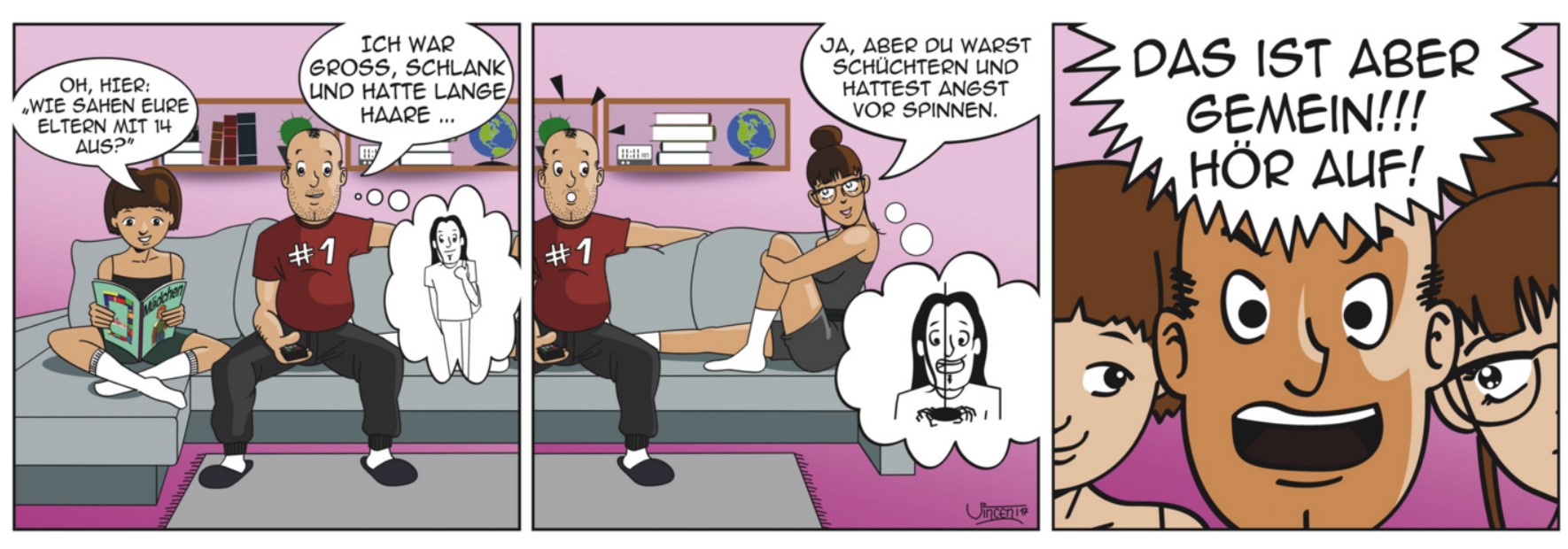  Beschreibe die Mutter!
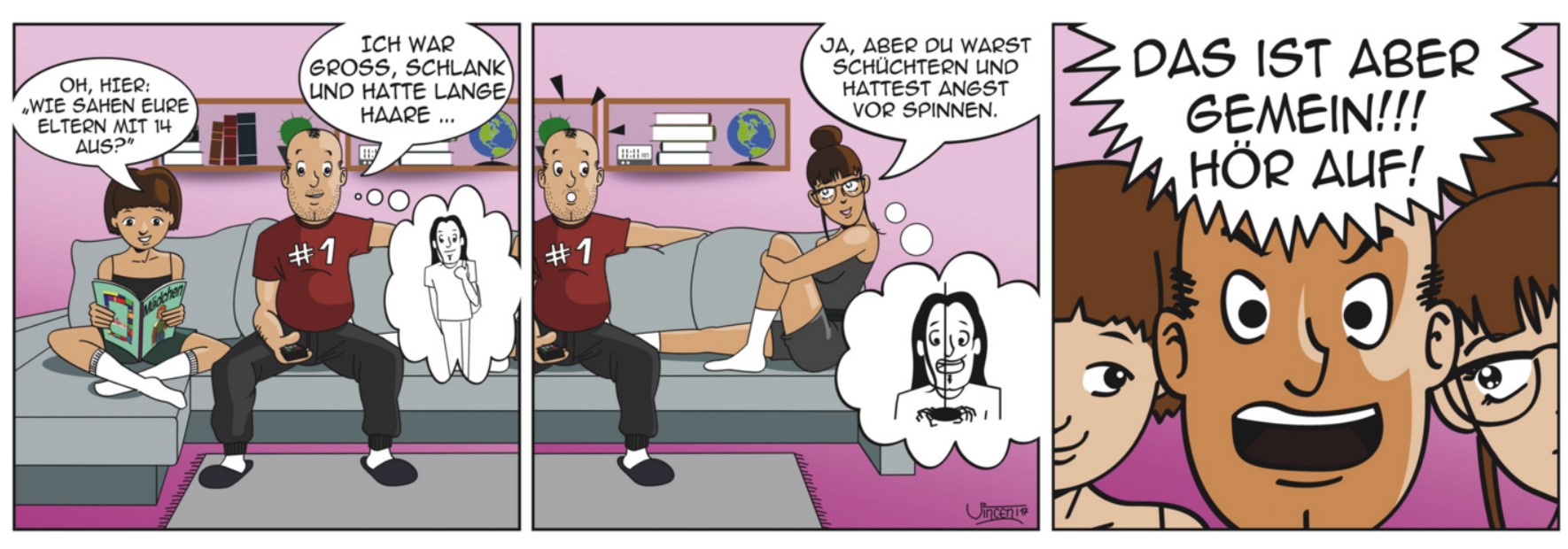  Wie war der Vater mit 14?
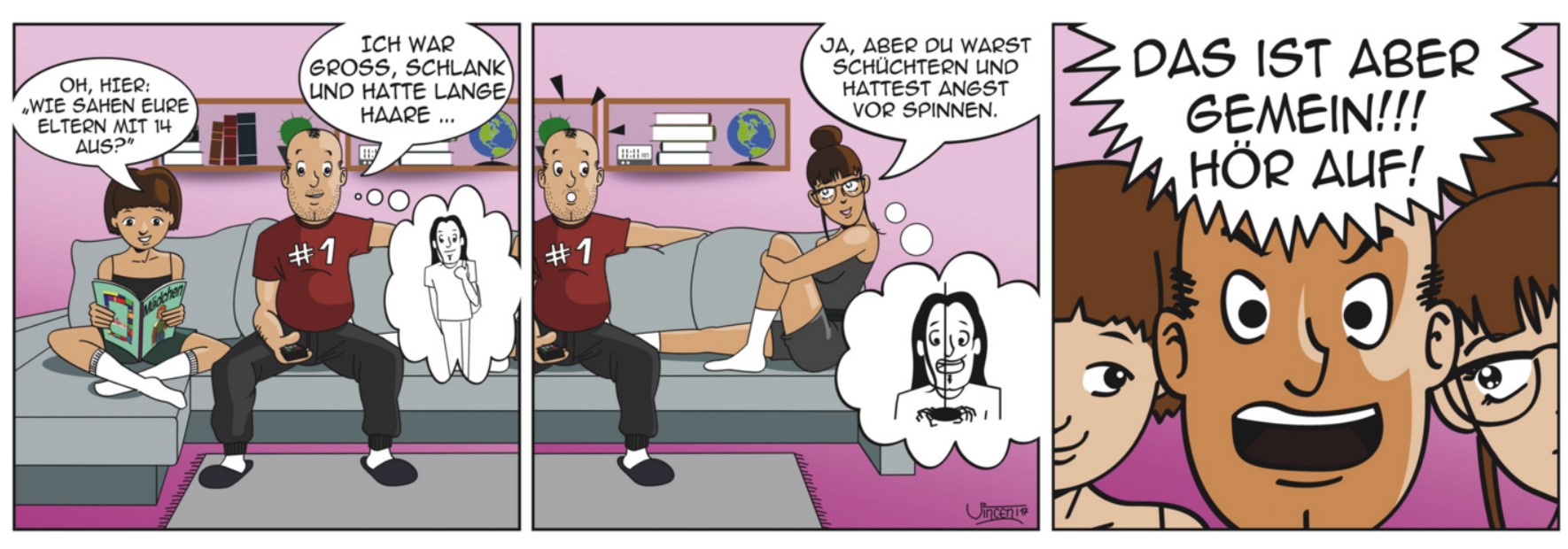  Und wie war die Mutter mit 14?
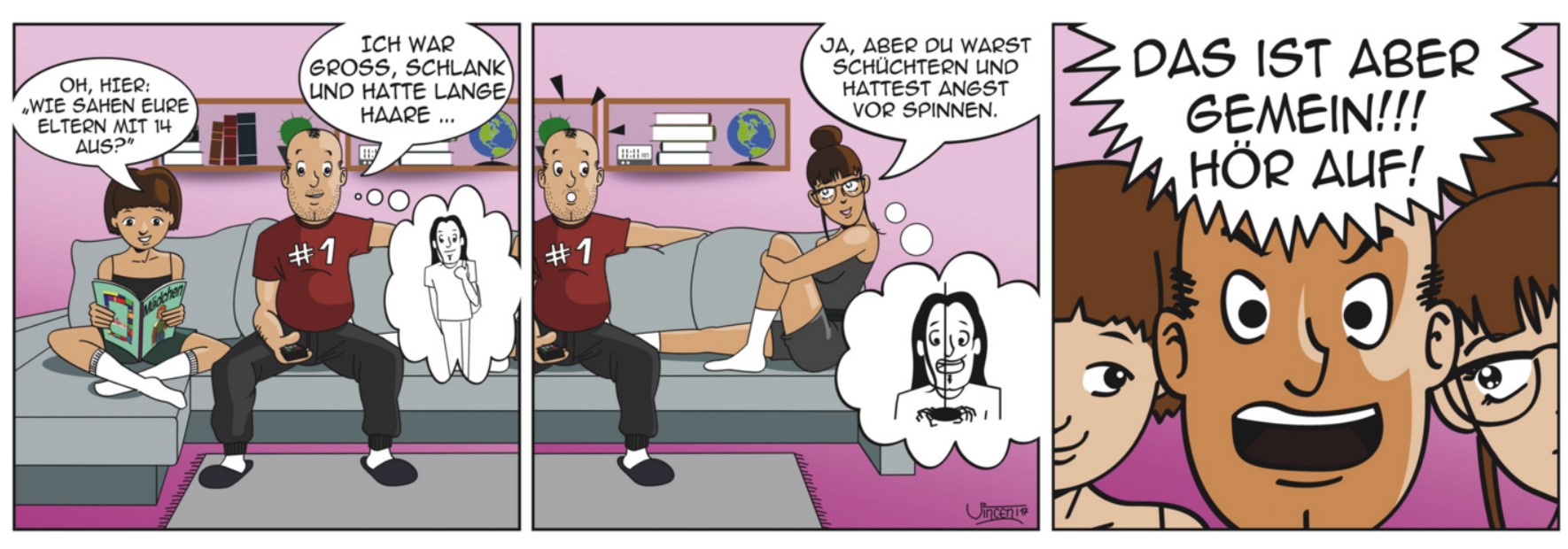  Wie reagiert der Vater?
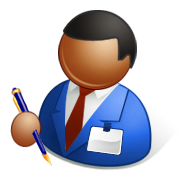 (Übungsheft Seite 15)
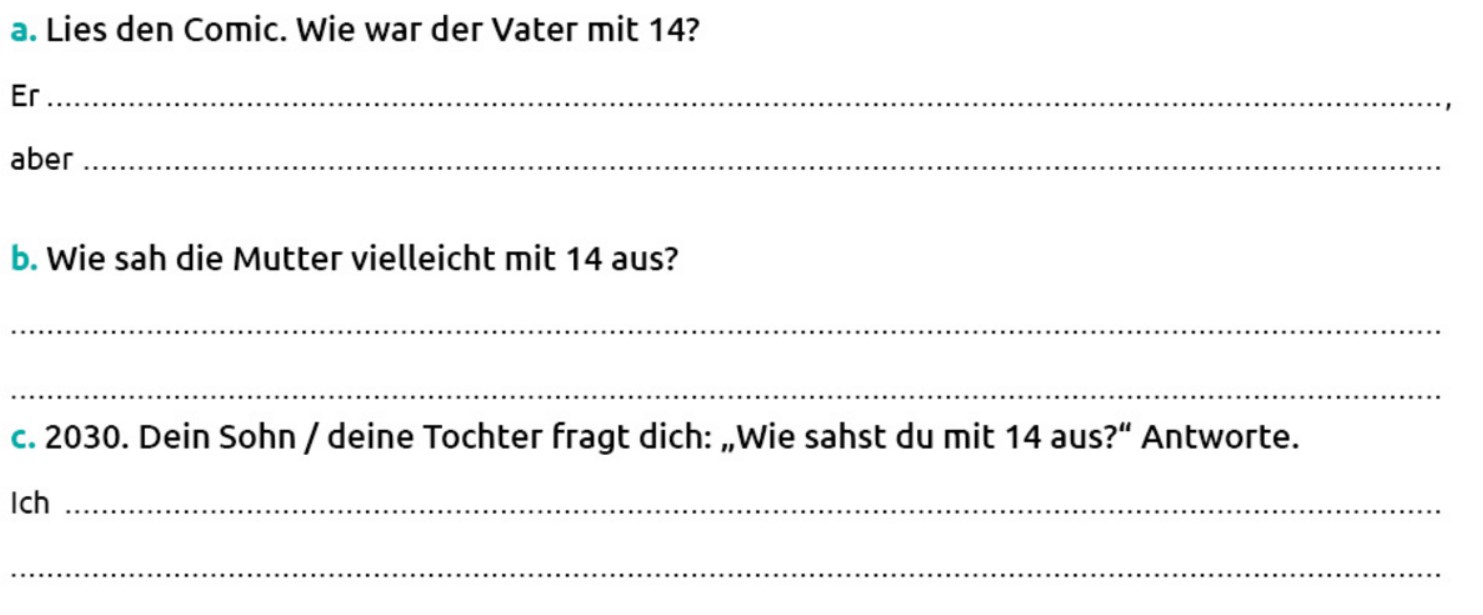 Bilan grammatical :
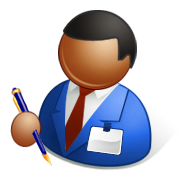 Comment raconter un fait passé :
On utilise un
prétérit
(= imparfait)
haben

ich 	hatte
du 	hatte
er/sie	hatte
wir	hatte
ihr	hatte
sie	hatte
sein

ich 	war
du 	war
er/sie	war
wir	war
ihr	war
sie	war
Ø
Ø
st
st
Ø
Ø
n
en
t
t
n
en
Mit 6 Jahren
Mit 40 Jahren
Heute
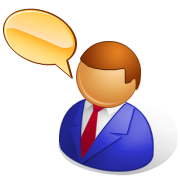 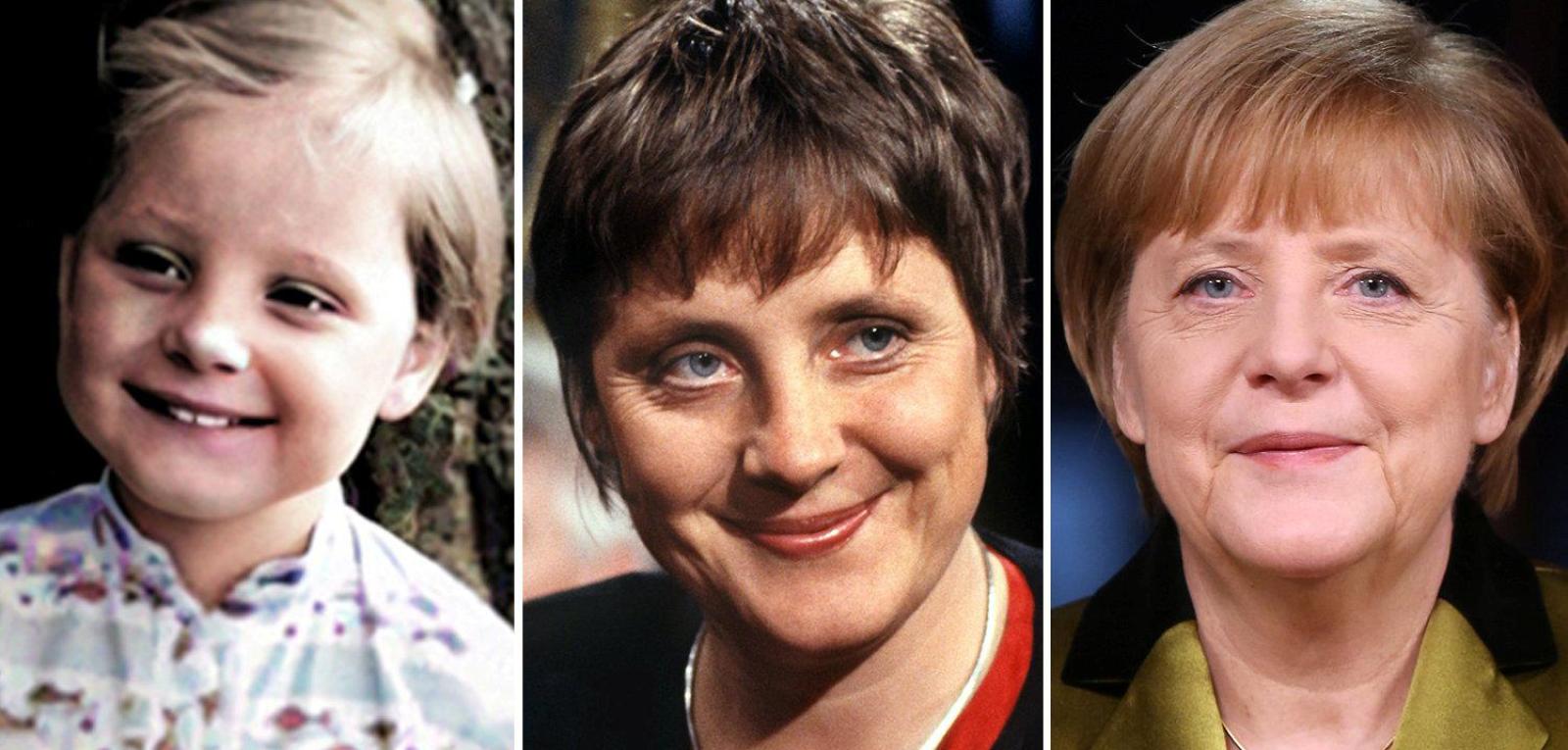  Mit 6 Jahren …
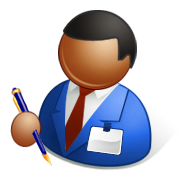 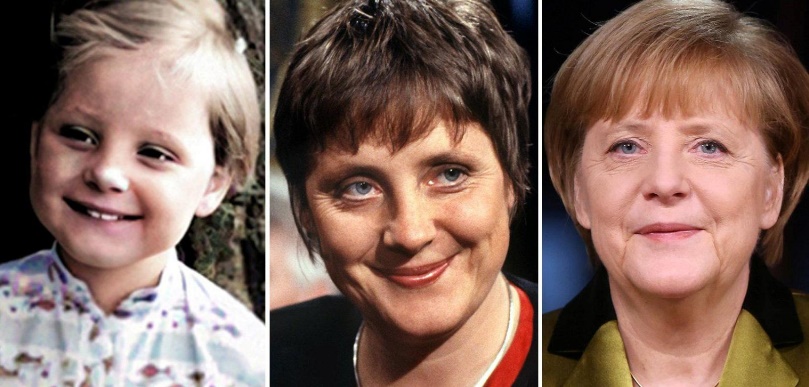 Angela Merkel mit 6 Jahren:
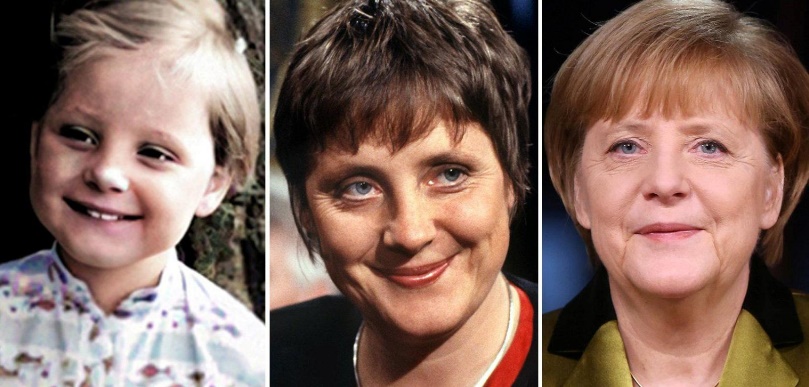 Angela Merkel mit 40 Jahren:
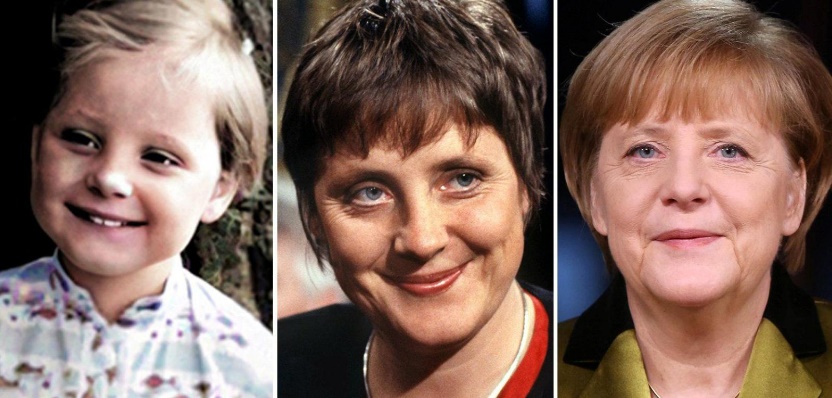 Angela Merkel heute: